技术说明书
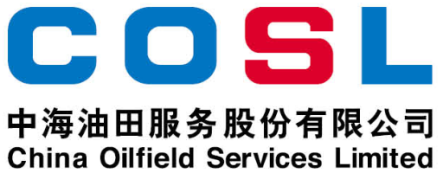 合成基钻井液润湿剂
PF-FSWET
Revised: 2021-4-25
PF-FSWET是一种非离子表面活性剂，作为润湿剂用在合成基钻井液体系，吸附在固体表面使颗粒表面油润湿。
主要特征
提高固体颗粒的油润湿性；
提高乳液稳定性；
提高固体颗粒悬浮稳定性。
应用范围
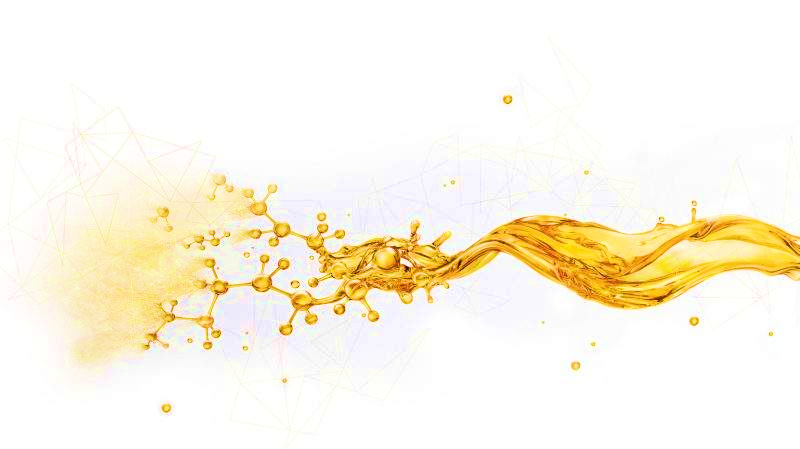 适用于合成基钻井液体系；
应用温度： ≤220℃ (≤ 430℉ ) ;
推荐加量： 12-20kg/m3 (4-7ppb )。
包装储运
包装要求：塑料桶或按用户要求；
包装规格：200 L/桶或按用户要求；
贮存条件：贮存在干燥、通风良好的地方，远离热源、火源。
www.cosl.com.cn
中海油田服务股份有限公司
河北省廊坊市三河燕郊行宫西大街81号sungang@cosl.com.cn
+86-10-8452 2465
本信息仅供参考，COSL对该部分的信息不做任何担保和保证。所有涉及到的产品和质量保障应遵守销售条款。本文件中的内容不具法律效应，也不是有效的法律建议。
Page 1 of 1
技术说明书
恒流变合成基钻井液润湿剂
发布日期： 2024-6-10
PF-FSWET
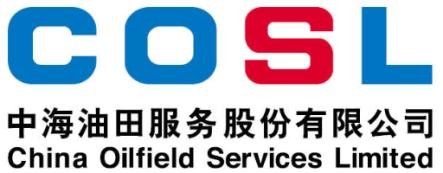 PF-FSWET是非离子类表面活性剂，作为润湿剂用于恒流变合成基钻井液体系，吸附在固体表面使其转变为油润湿，提高体系稳定性，需与主乳化剂PF-FSEMUL、辅乳化剂PF-FSCOAT配合使用。


主要特性
有效提高固体颗粒亲油性
能够提高乳液稳定性
有效提高固体颗粒悬浮稳定性
应用范围
适用于恒流变合成基钻井液体系
适用温度：≤180℃（350℉）
推荐加量：12-20kg/m3（4-7ppb）
包装储运
包装要求：塑料桶或按用户要求
包装规格：200L/桶或按用户要求
贮存条件：贮存在干燥通风处，远离热源、火源
www.cosl.com.cn
中海油田服务股份有限公司
本信息仅供参考，COSL对该部分的信息不做任何担保和保证。
所有涉及到的产品和质量保障应遵守销售条款。本文件中的内容不具法律效应，也不是有效的法律建议。
河北省廊坊市三河燕郊行宫西大街81号
zhangxd11@cosl.com.cn
+86-10-8452 2344
Page 1 of 1